Semināri un diskusijas Latgales plānošanas reģiona pašvaldību darbiniekiem
Viedo ciematu pieeja mazo un vidējo uzņēmumu attīstībā
Dr.cand.oec. Ina Gudele
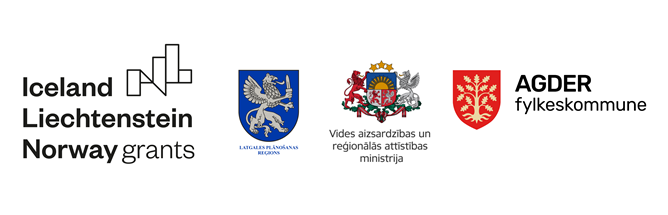 Seminārs notiek Eiropas Ekonomikas zonas finanšu instrumenta 2014.-2021.gada perioda programmas “Vietējā attīstība, nabadzības mazināšana un kultūras sadarbība” atbalstītā projekta ”Uzņēmējdarbības atbalsta pasākumi Latgales plānošanas reģionā” 
ietvaros. Strādājam kopā konkurētspējīgai Eiropai!

Seminārs tiek ierakstīts video un tiks veikta fotografēšana
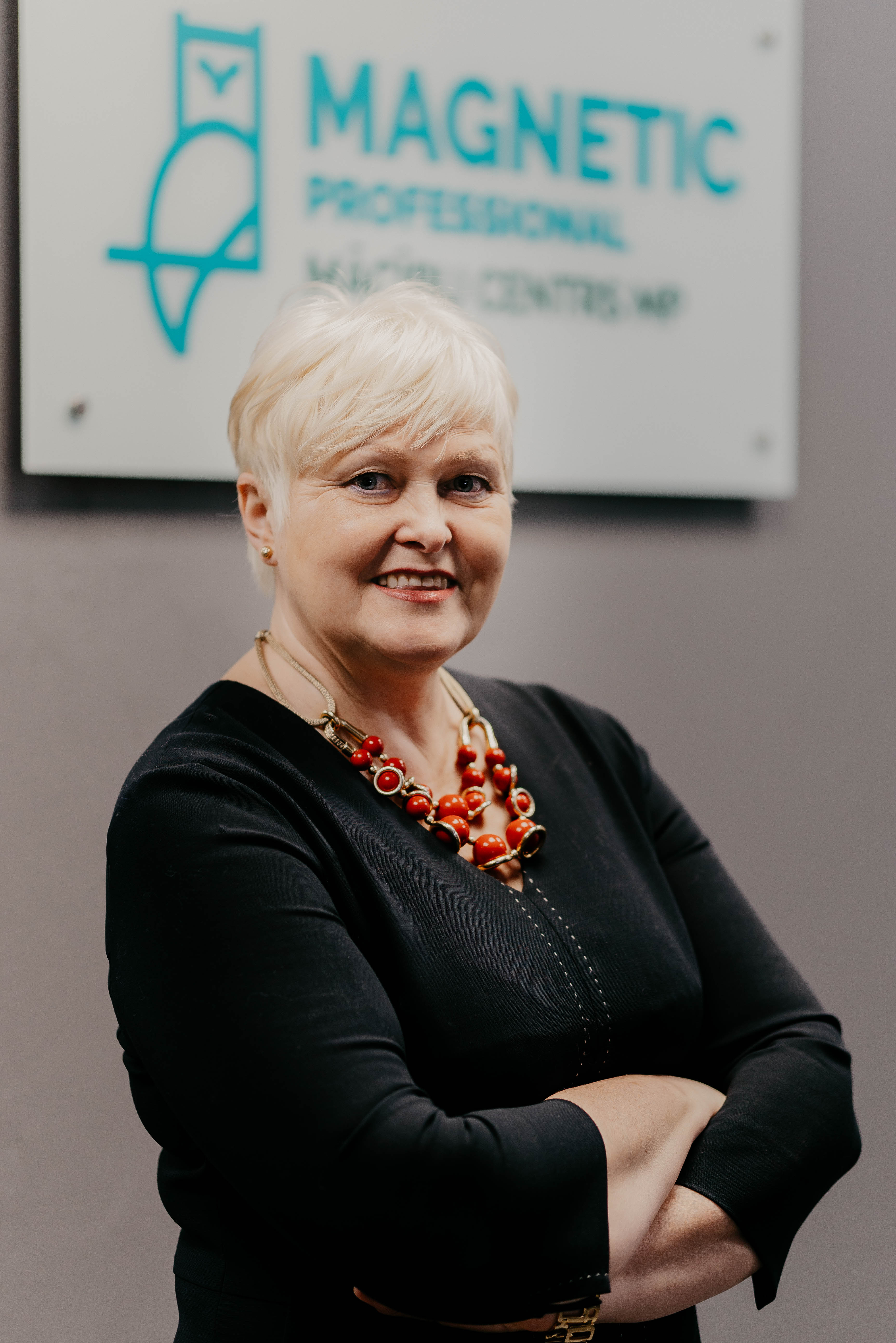 Lektores pieredze
Nodarbības saturs
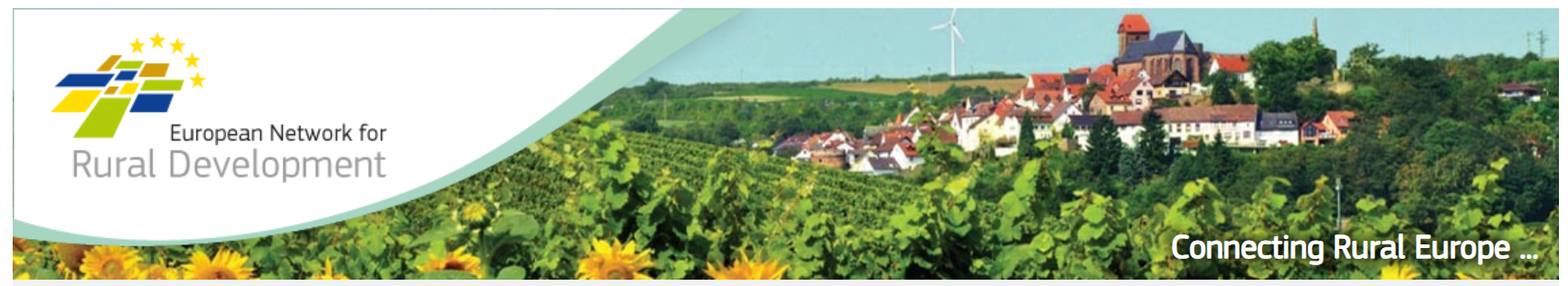 “Viedie ciemi” ir lauku apvidu kopienas, kas izmanto inovatīvus risinājumus, lai uzlabotu savu noturību, balstoties uz vietējām priekšrocībām un iespējām. 

SMART Village - specific, measurable, achievable, relevant, time-based, saskaņā ar šo konceptu ciema attīstībai jābūt izmērāmai, sasniedzamai, atbilstošai pieejamajiem resursiem un terminētai (konkrētā laikā īstenojamai).
Viedo ciemu galvenie attīstības virzieni
-vietējo iedzīvotāju iesaistīšanu viņu ekonomisko, sociālo vai vides apstākļu uzlabošanā, sadarbībā ar citām kopienām, sociālajā inovācijā un gudru ciematu stratēģiju izstrādē;

- digitālo tehnoloģiju izmantošana dzīves un darba aspektos lauku apvidos, risinājumi gan publiskajā, gan privātajā sektorā daudzās politikas jomās, (piemēram, attīstot īsas pārtikas piegādes ķēdes un attīstot atjaunojamos enerģijas avotus)
«Viedo ciemu» vēsturiskā attīstība
2012. gada Starptautiskās Finanšu korporācijas (IFC) ziņojums 
(55% pasaules mājsaimniecību ir bez elektrības)
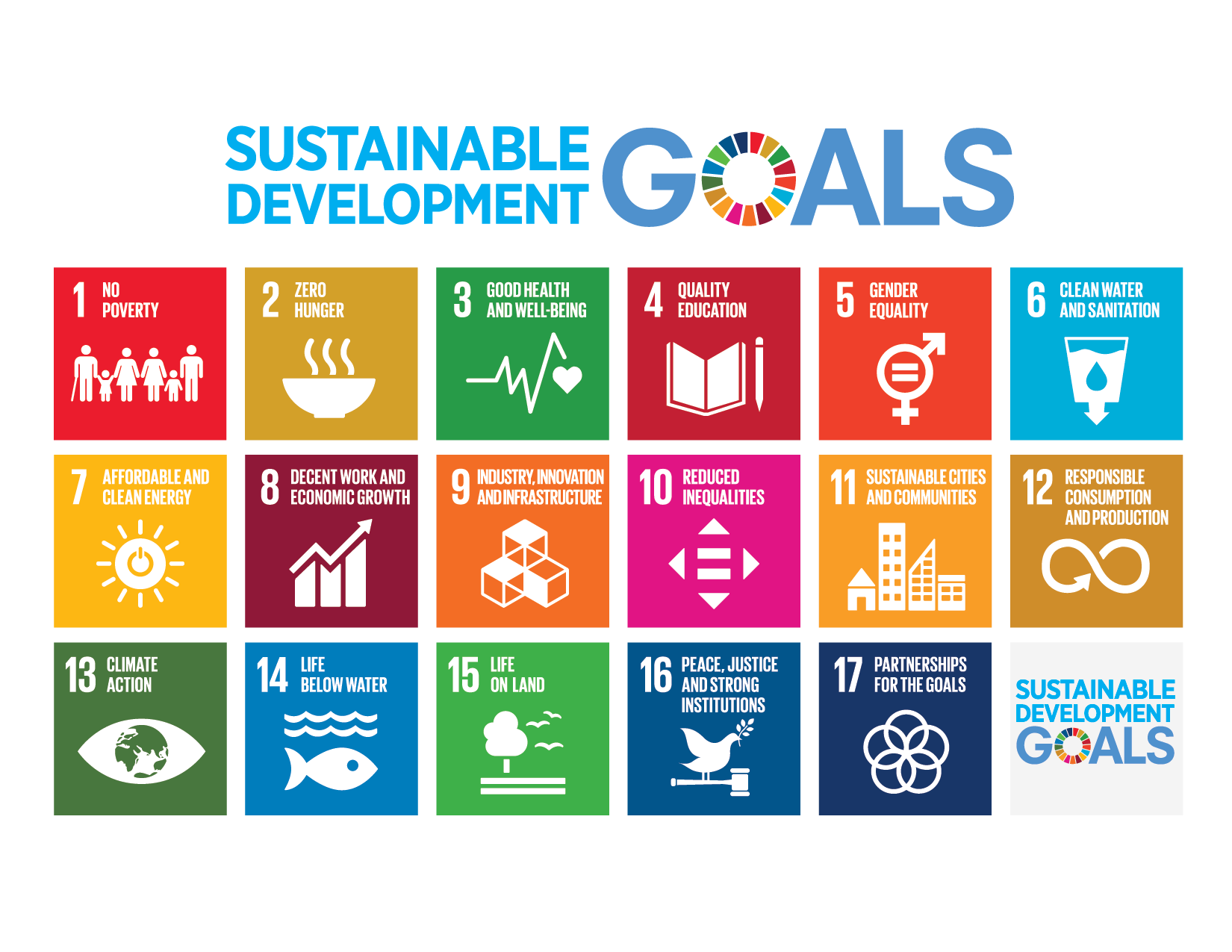 • digitālās kompetences līmenis lauku kopienās;

• esošie zināšanu līmeņi par viedo ciematu pieeju būtību un lietderību;

• pašvaldību attieksmi pret šādām iniciatīvām, tostarp politisko gribu tās pieņemt;

• esošo digitālās infrastruktūras līmeņu pietiekamība teritorijās; un

• problēmas, kas saistītas ar pilnībā integrētas attīstības pieejas izstrādi dažādās politikas jomās reģionālā un vietējā līmenī dalībvalstīs.
DARBS  GRUPĀS
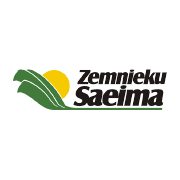 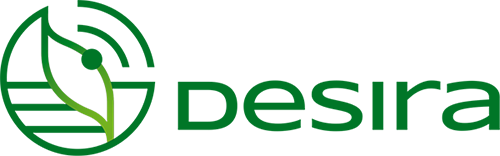 https://desira2020.eu/the-project/
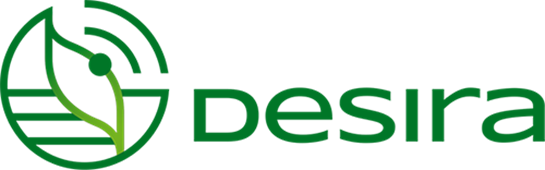 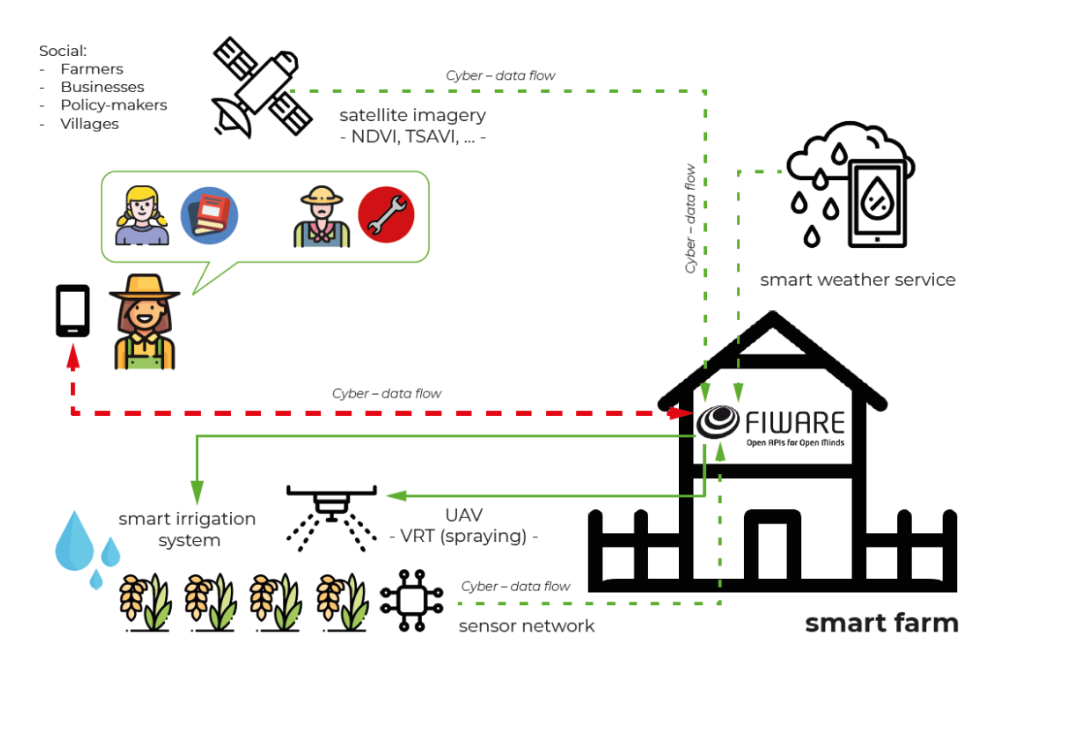 Eiropas komisijas iniciatīva lauku kopienu attīstībai
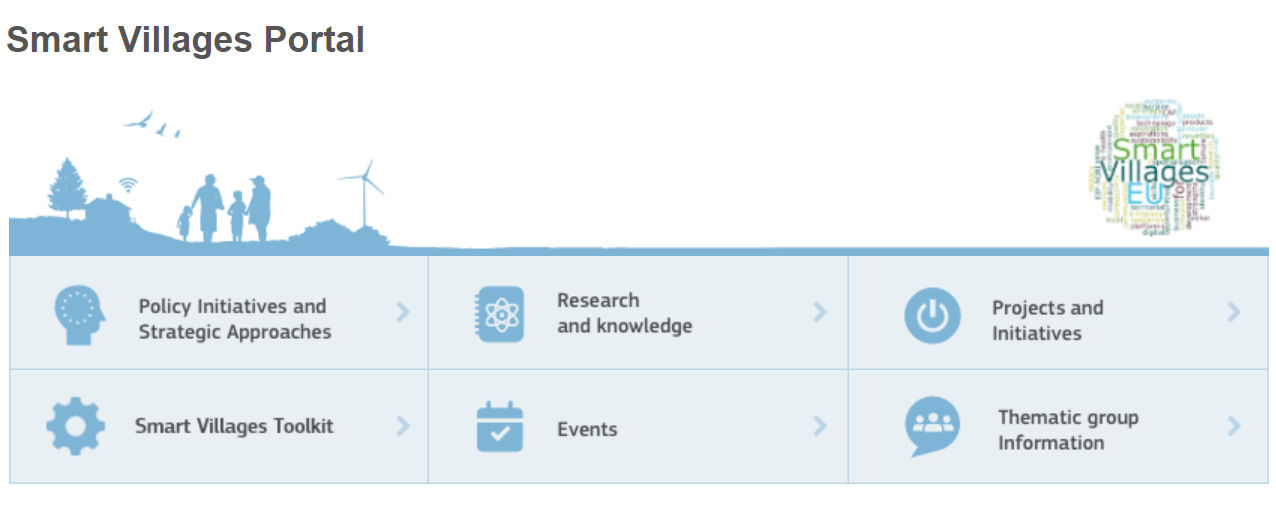 https://enrd.ec.europa.eu/smart-and-competitive-rural-areas/smart-villages/smart-villages-portal_en
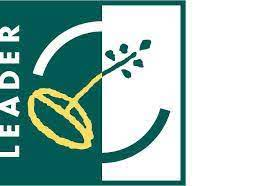 Kā kļūt par viedo ciemu?
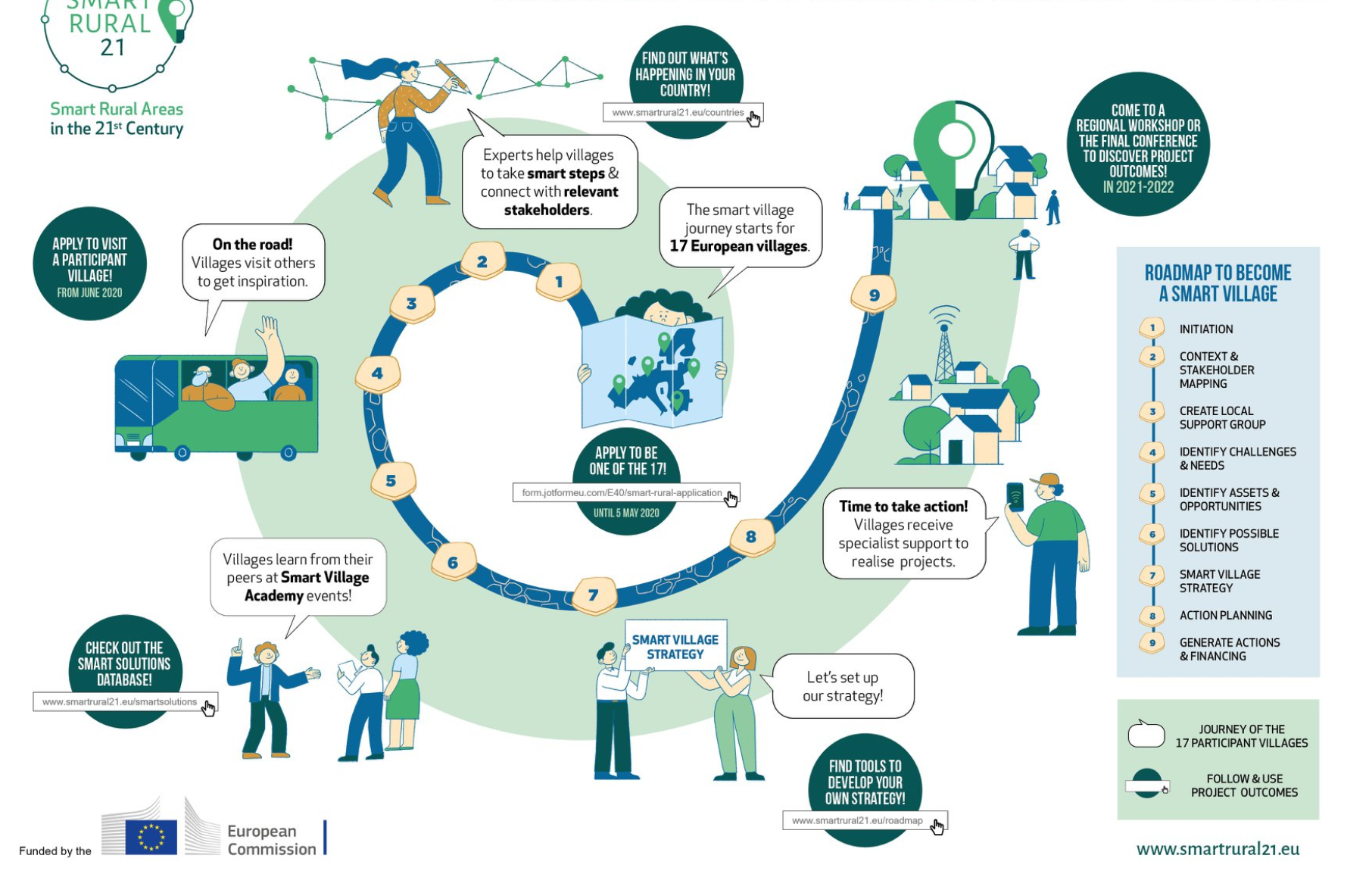 DARBS  GRUPĀS
Kritēriji viedajiem ciemiem
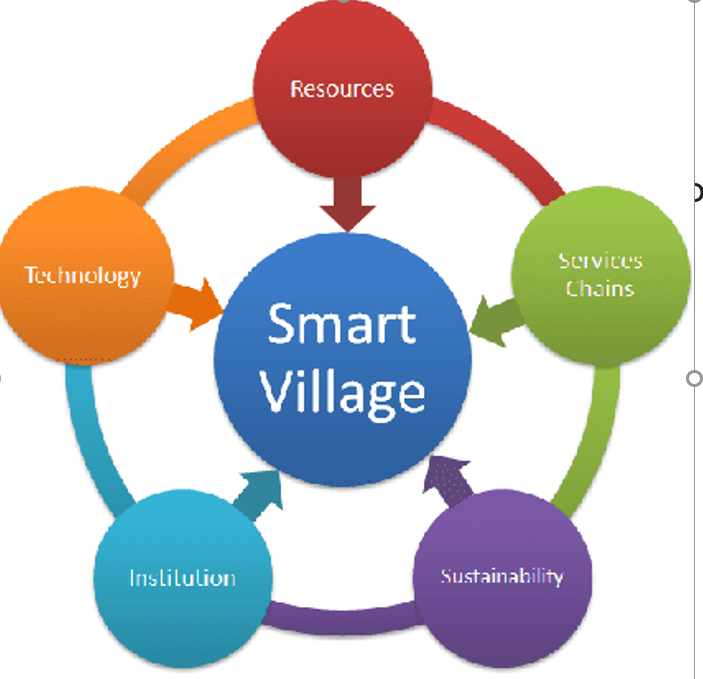 http://www.laukutikls.lv/nozares/viedie-ciemi-lauku-telpa/raksti/viedie-ciemi-eiropas-izpratne#:~:text=krit%C4%93riji%20Viedajiem%20ciemiem
Viedo ciemu koncepts
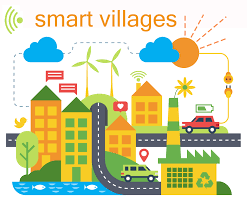 DARBS  GRUPĀS
2021.Gada Viedie ciemi Latvijā
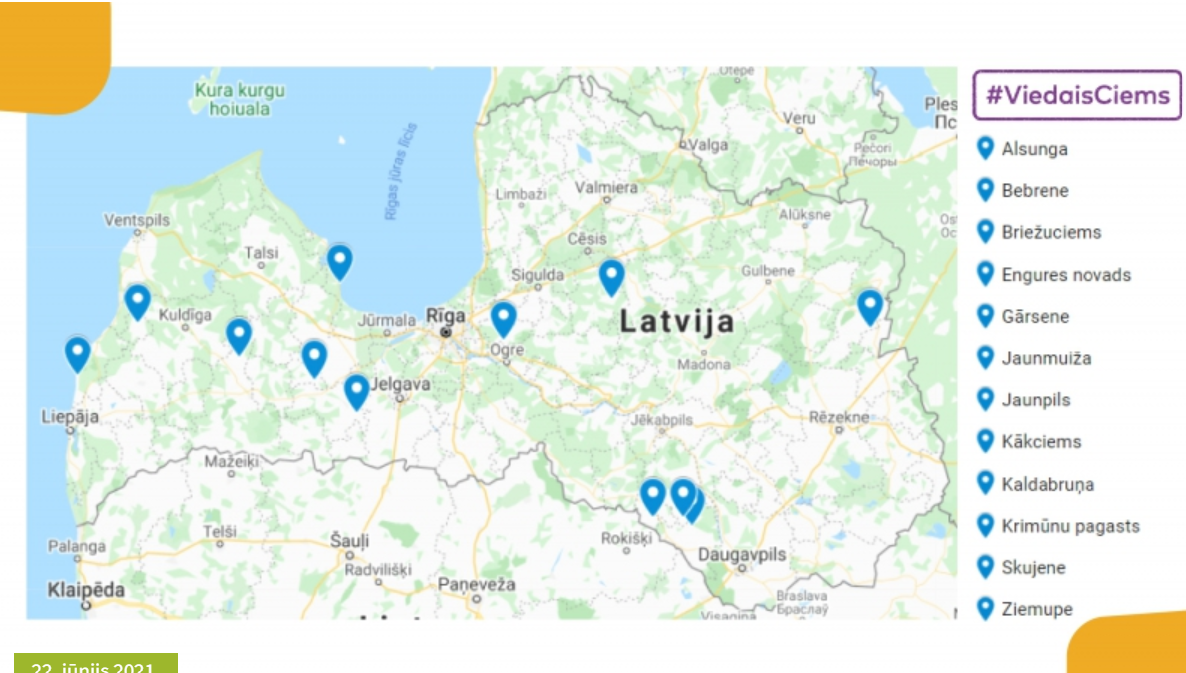 https://laukuforums.lv/lv/archives/11986
Izglītība un izpratne
DARBS  GRUPĀS
Lietu Internets/IoT
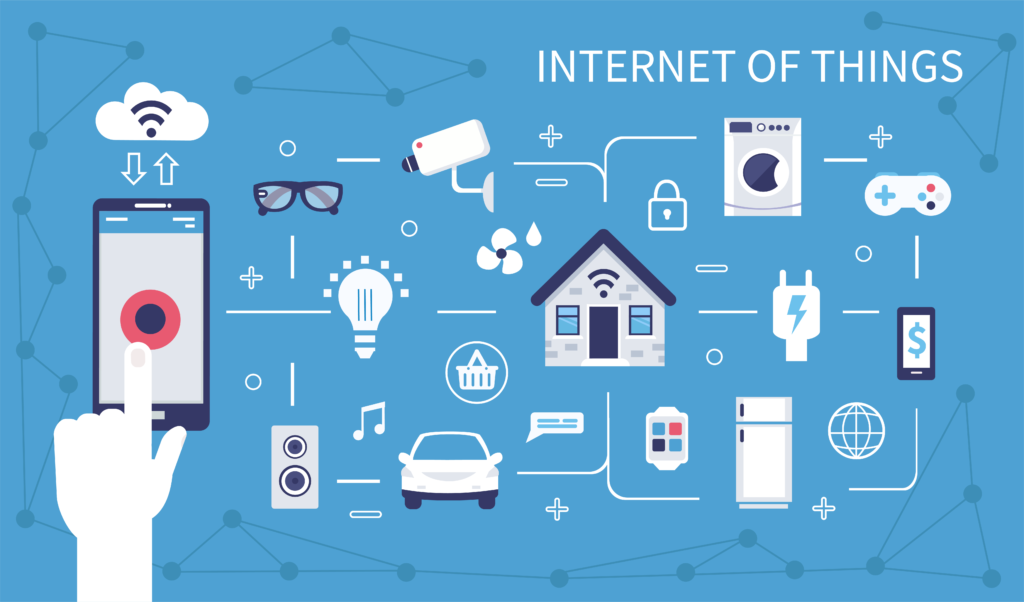 DARBS  GRUPĀS
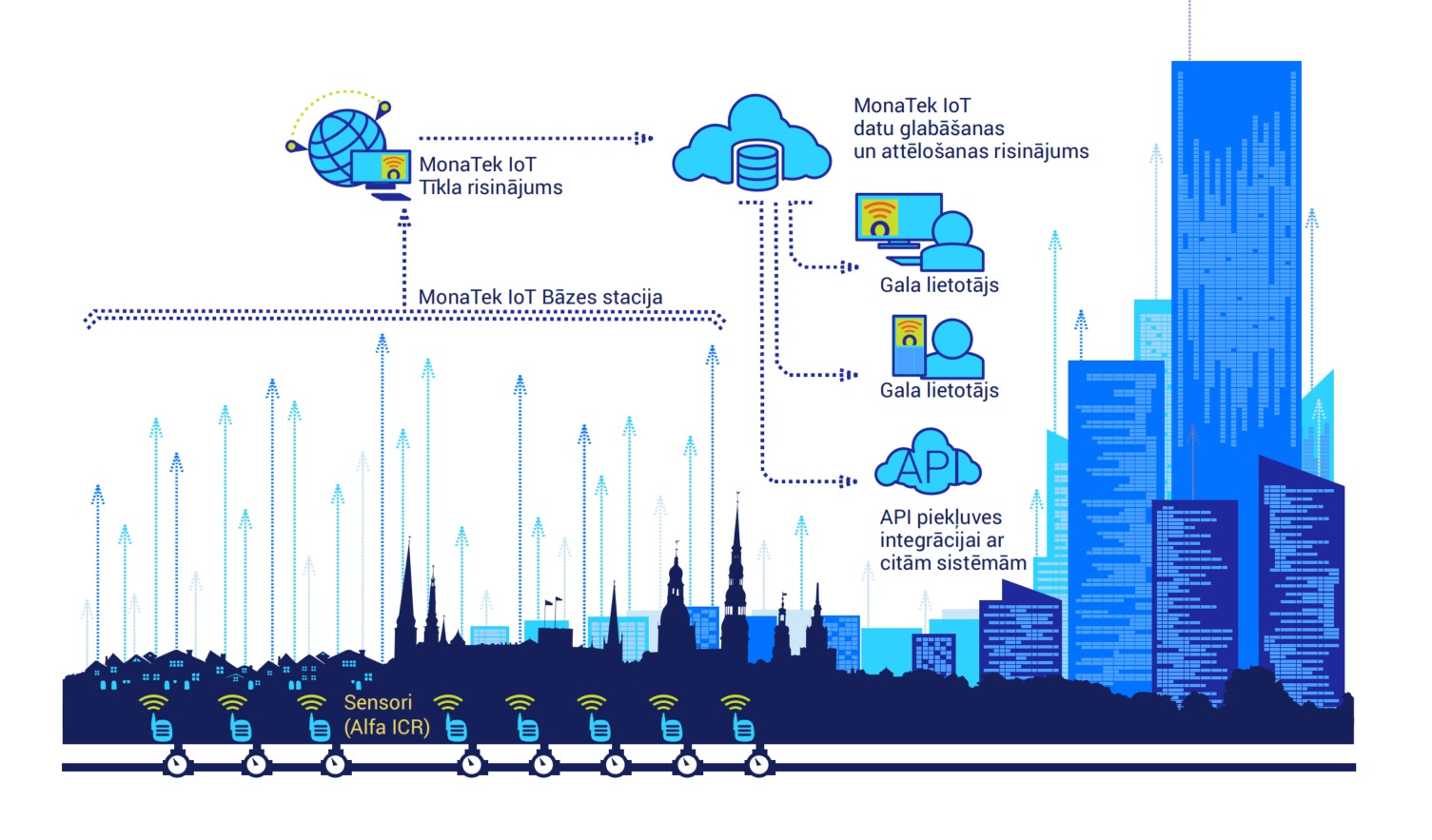 www.monatek.eu
DARBS  GRUPĀS
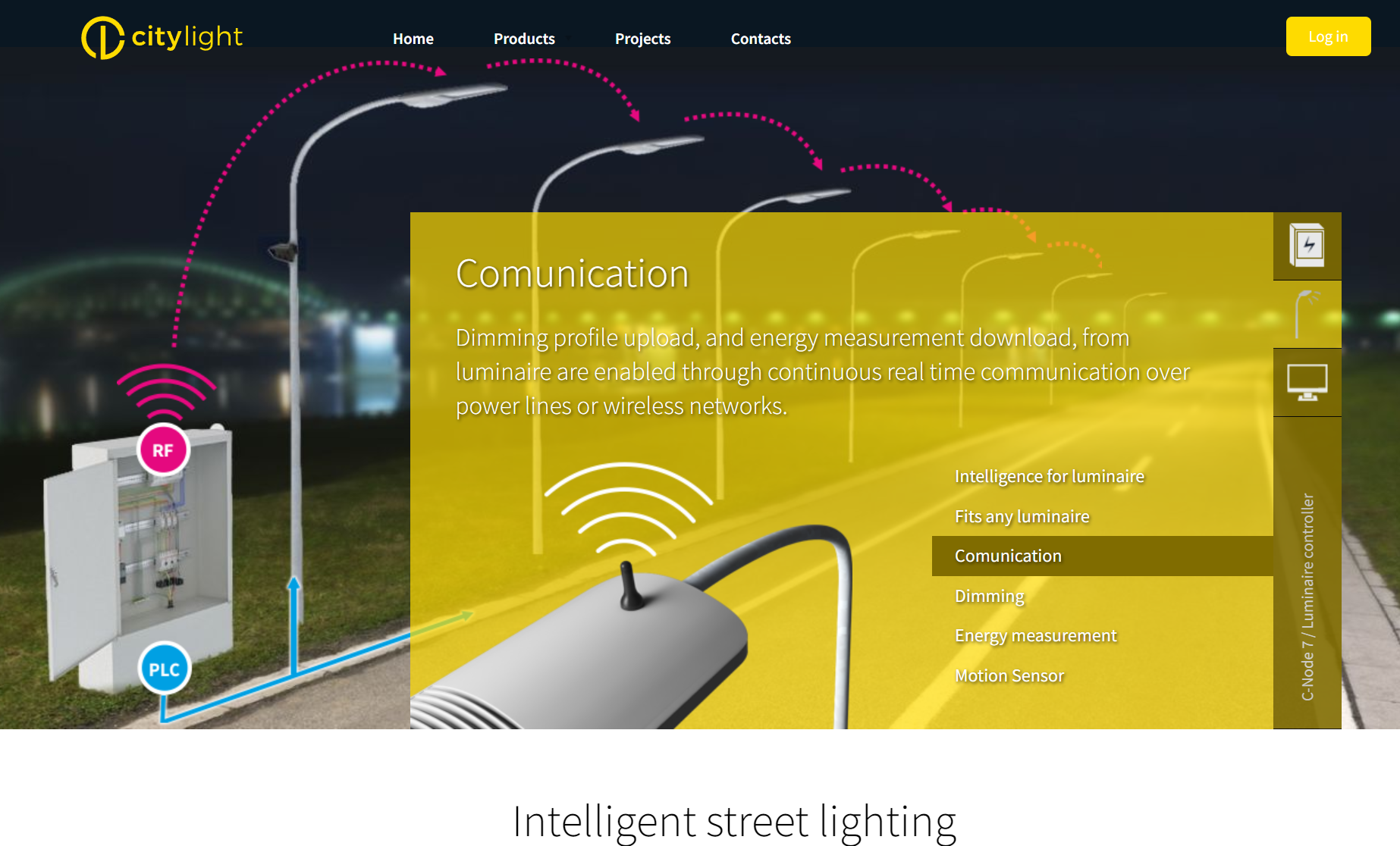 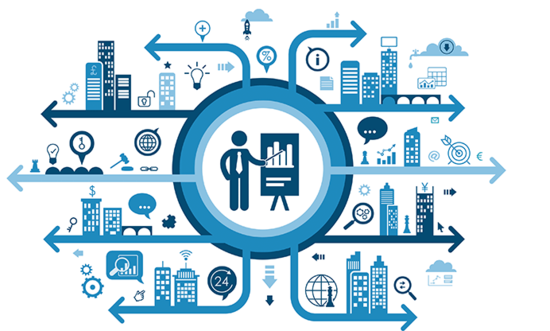 Lielie dati/Big Data un to analīze
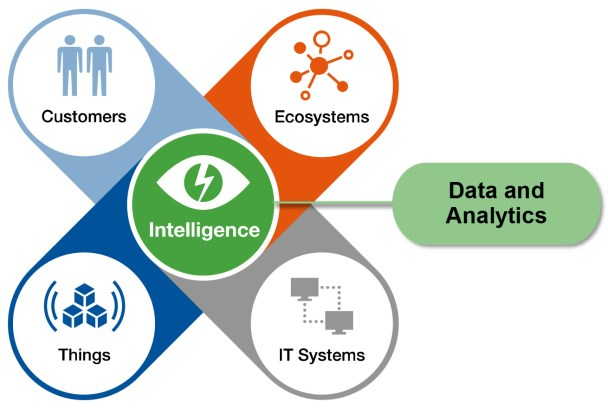 Mākslīgais intelekts/ AI
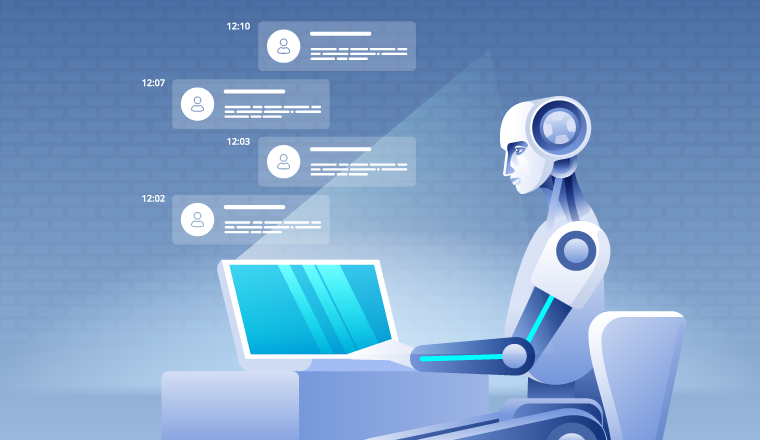 Blokķēžu tehnoloģijas/Blockchains
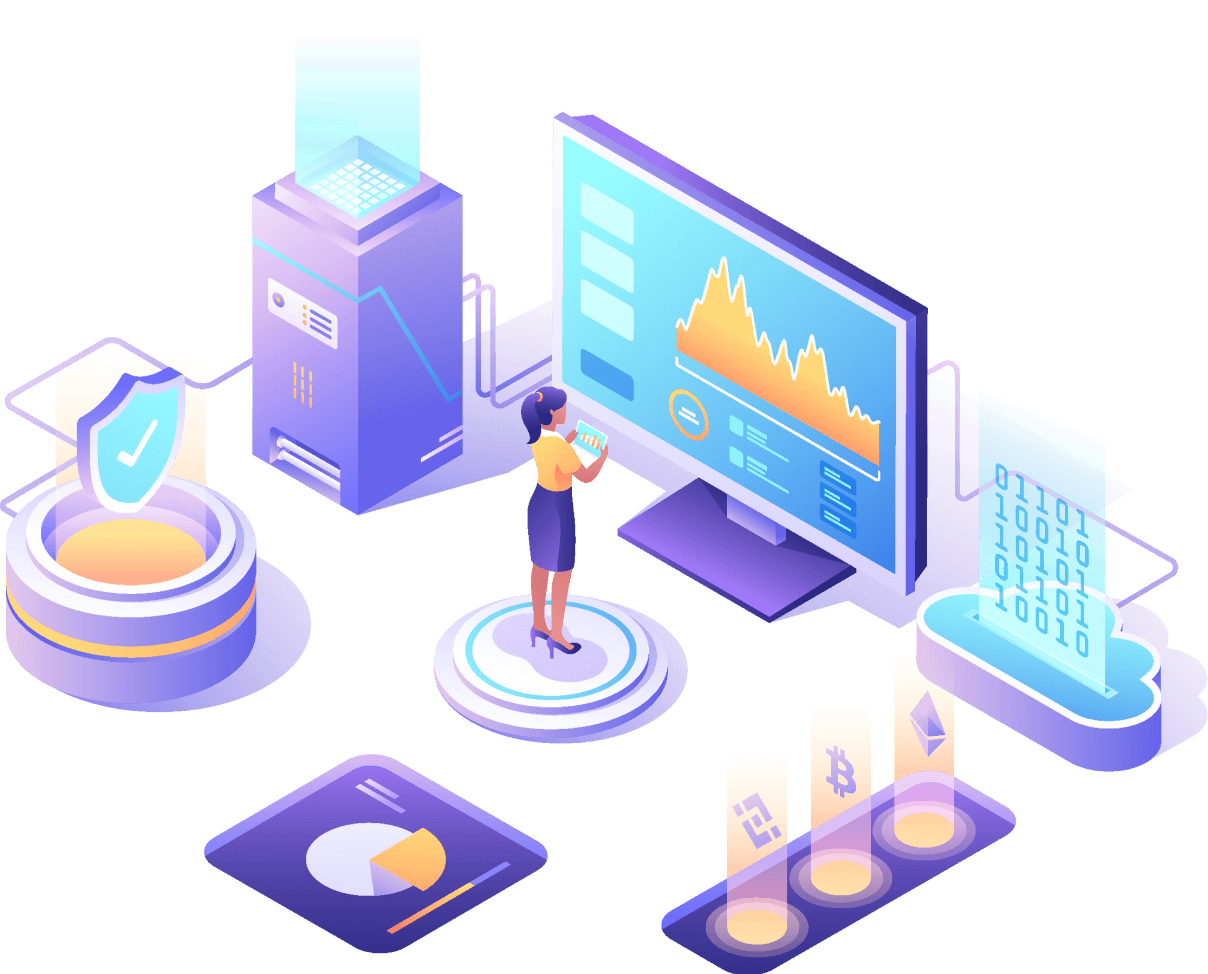 Droni un to izmantošana
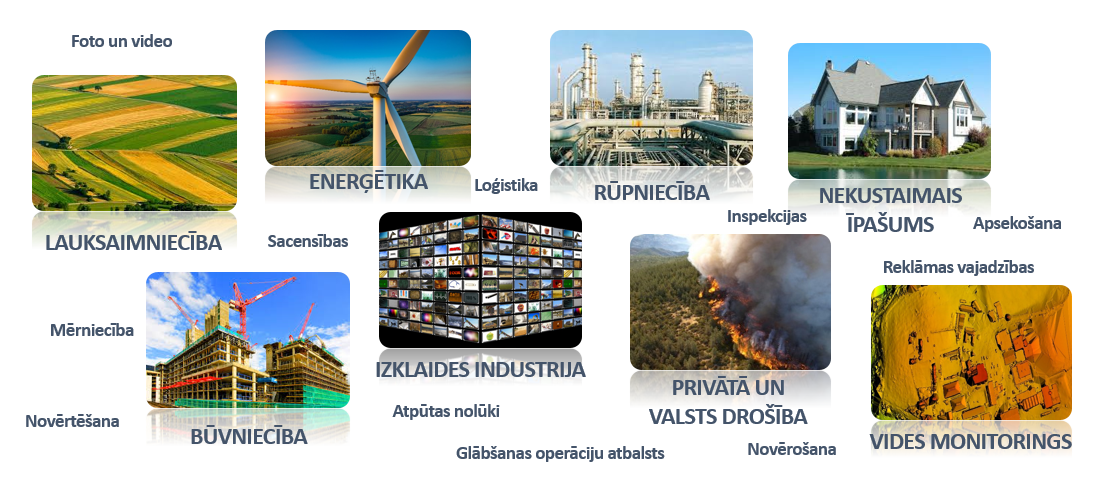 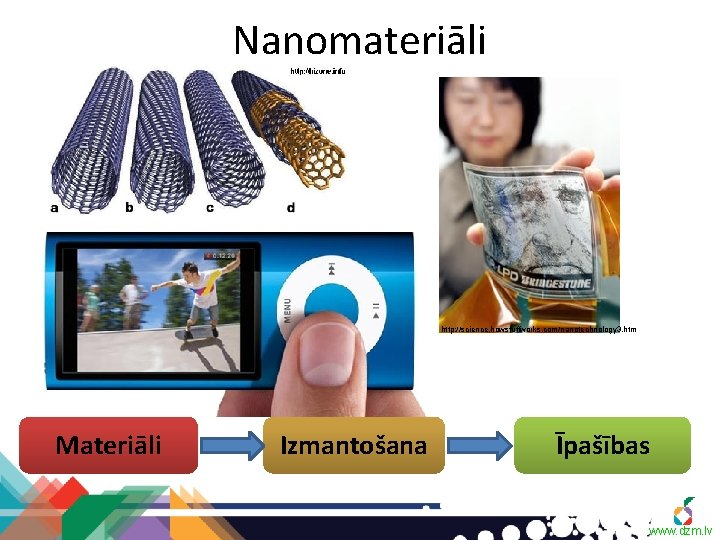 Nanomateriāli
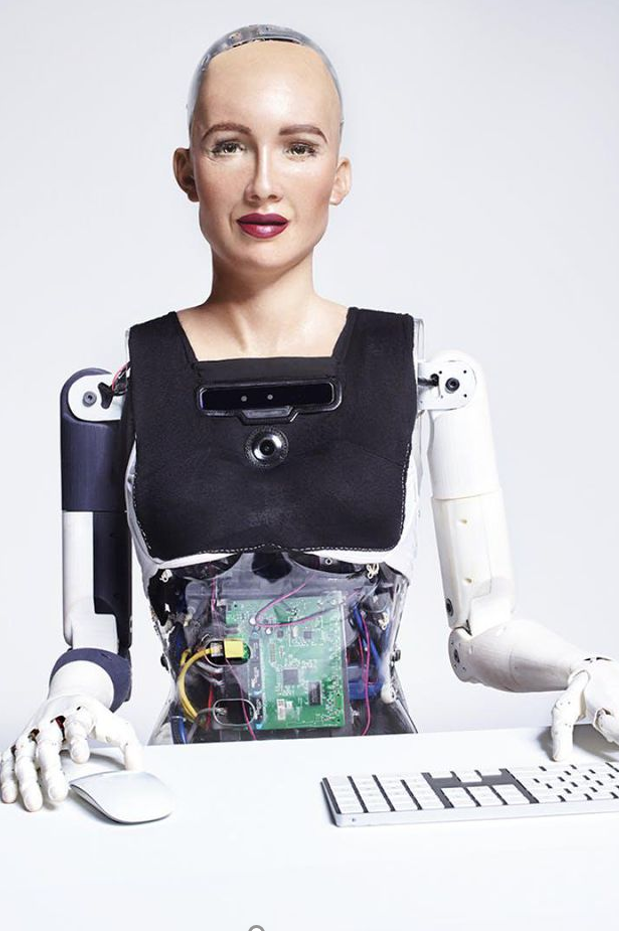 Roboti
Rūpnieciskie roboti
Sadzīves roboti
Medicīnas roboti
Apkalpošanas roboti
Militārie roboti
Kosmosa roboti
Hobiju un sacensību roboti 
Izklaides roboti
Čatboti/digitālie asistenti
Prāta kartes problēmu apzināšanai un ideju ģenerēšanai
Darbojoties grupā apzināt kopienas galvenās problēmas un atrast tām iespējamos risinājumus izmantojot Prāta vētras principus un digitālo Prāta karti.

Tas var būt par pamatu nākamo projektu idejām un stratēģijas izveidei.
Prāta kartes www.mindmup.com
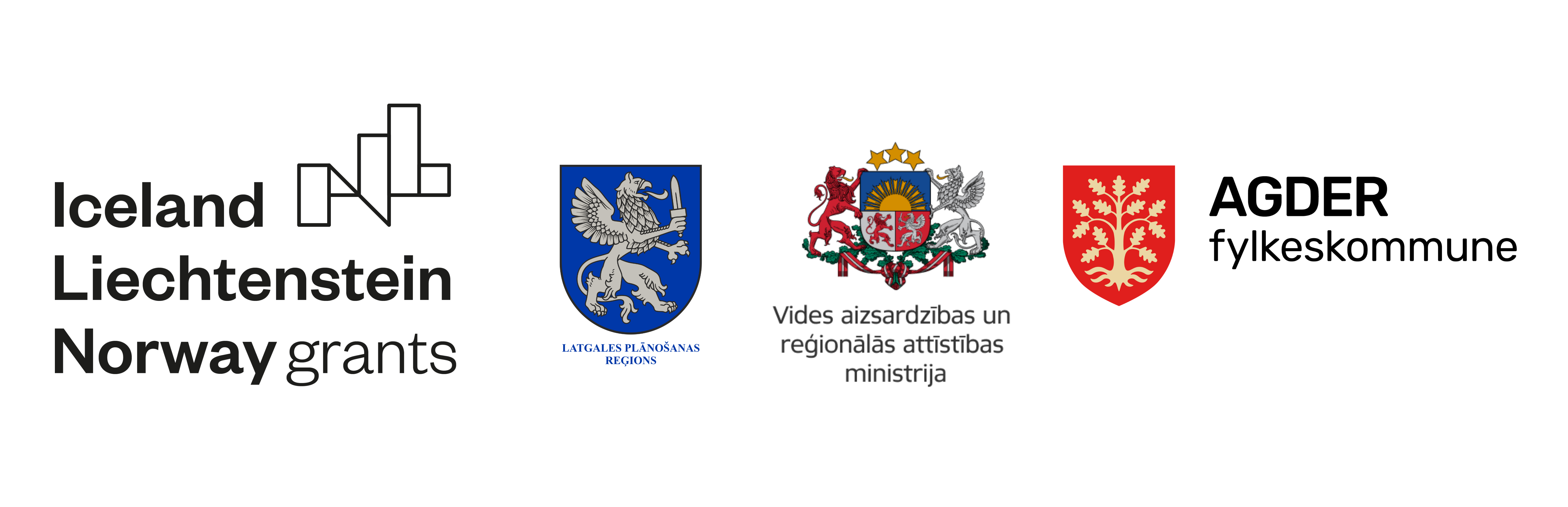 Pateicos par jūsu uzmanību!
Ina Gudele
ina@magneticpro.lv
www.magneticpro.lv